BEdA Equitable Math Pathways & Practices
Michael Jenck
July 25, 2024 at 9:40 AM – 11:10 AM
Instructor Account
You will need an Instructor account to copy/create questions
If you don’t have one go to  https://www.wamap.org/index.php 

Choose Classroom tab or go directly to
https://www.wamap.org/wamap/info/classroom.php
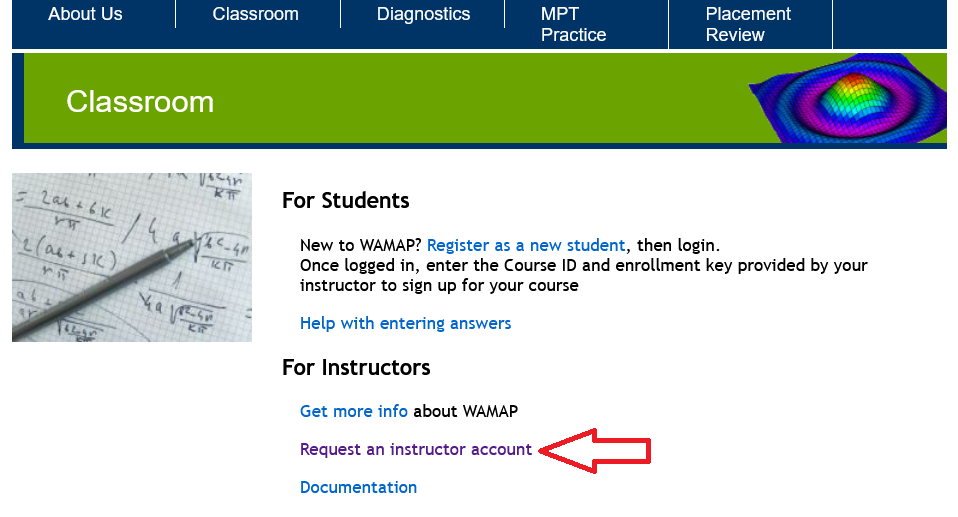 Click on the Request an instructor account
Click on the Request an instructor account
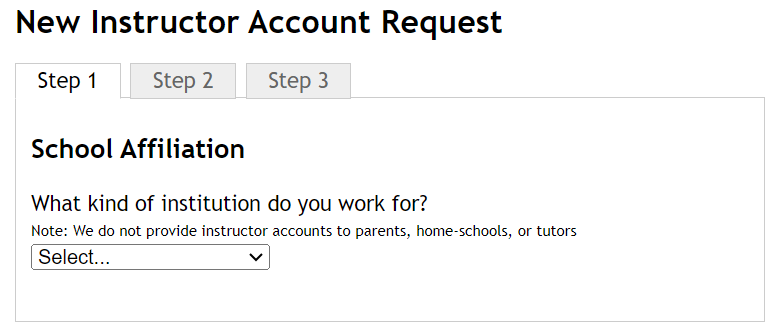 New instructor account request
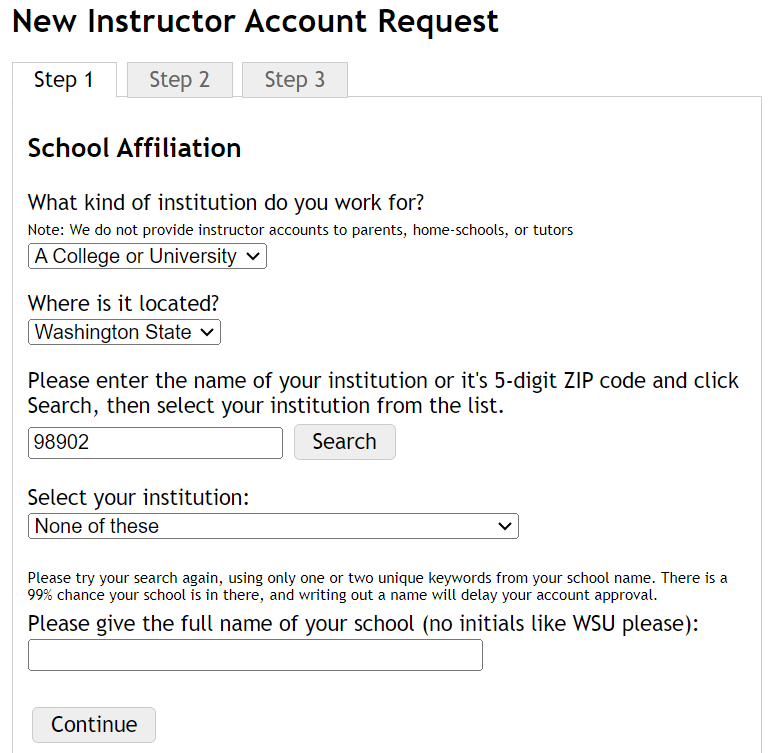 New instructor account request cont’d
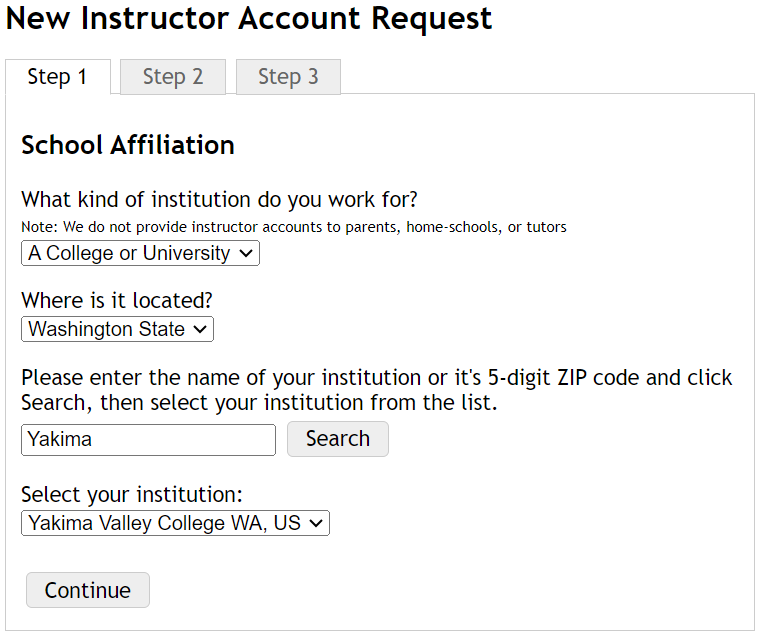 New instructor account request cont’d 2
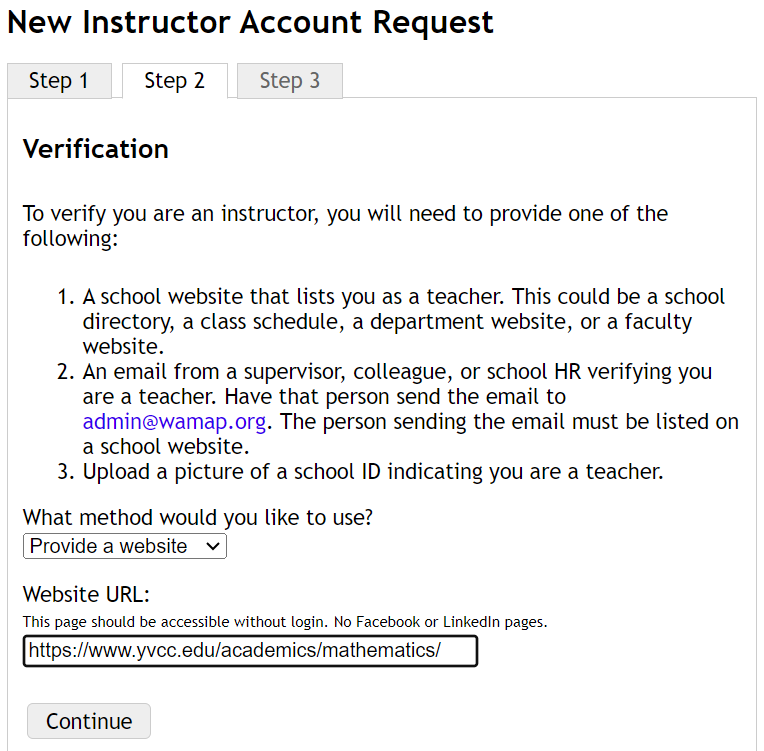 New instructor account request cont’d 3
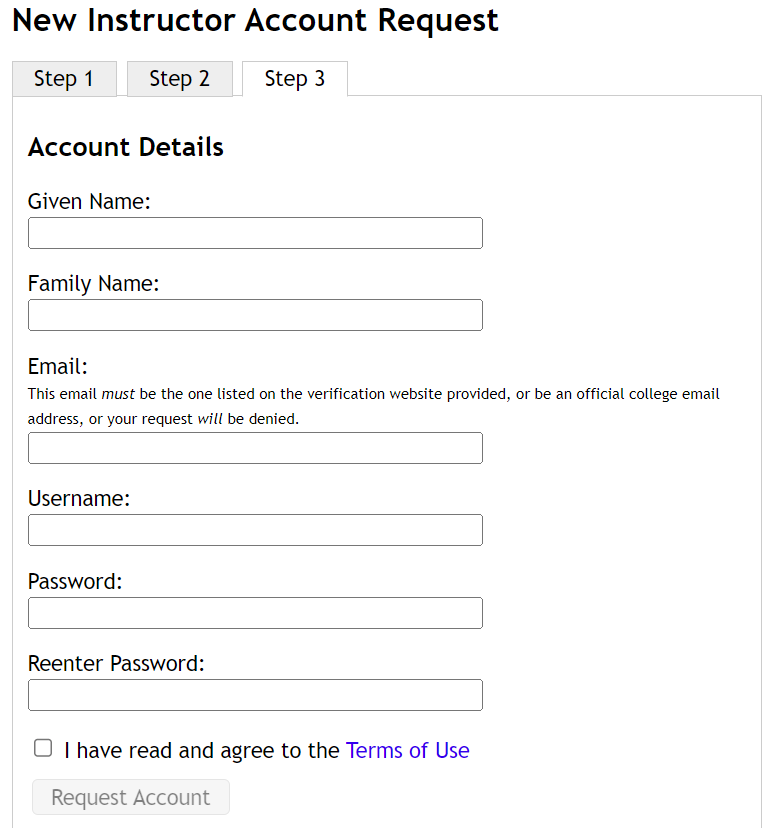 https://www.wamap.org/index.php
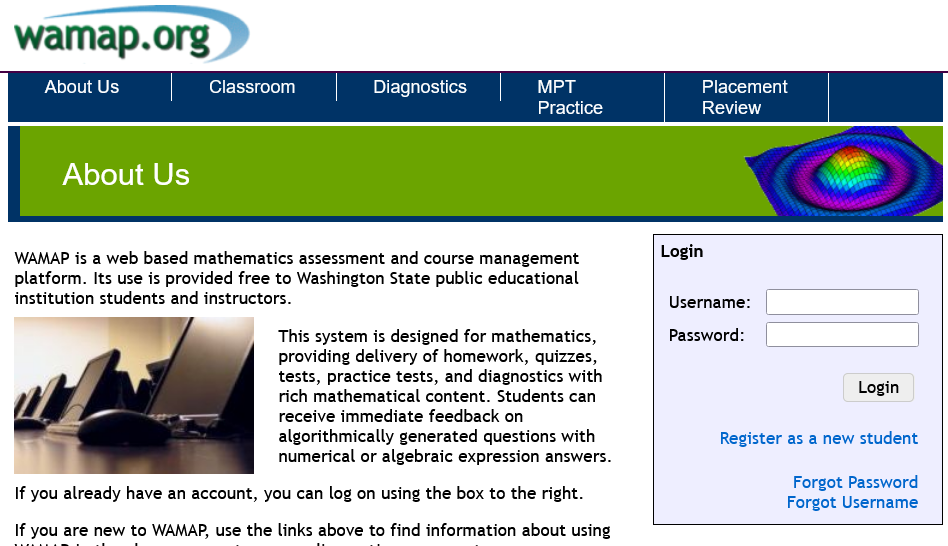 WAMAP
Click the Add New Course button
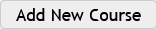 Now click
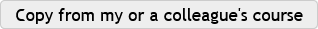 Use course ID: 36946
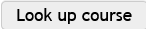 Enrollment key: math
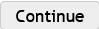 On the next page click
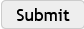 MOM
Click the Add New Course button
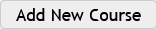 Now click
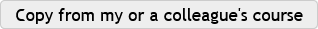 Use course ID: 23858
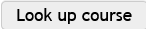 Enrollment key: math
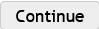 On the next page click
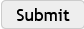 Support and Training
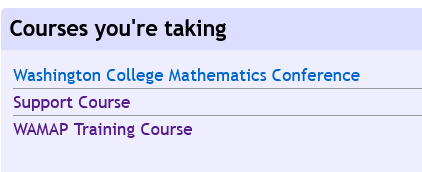 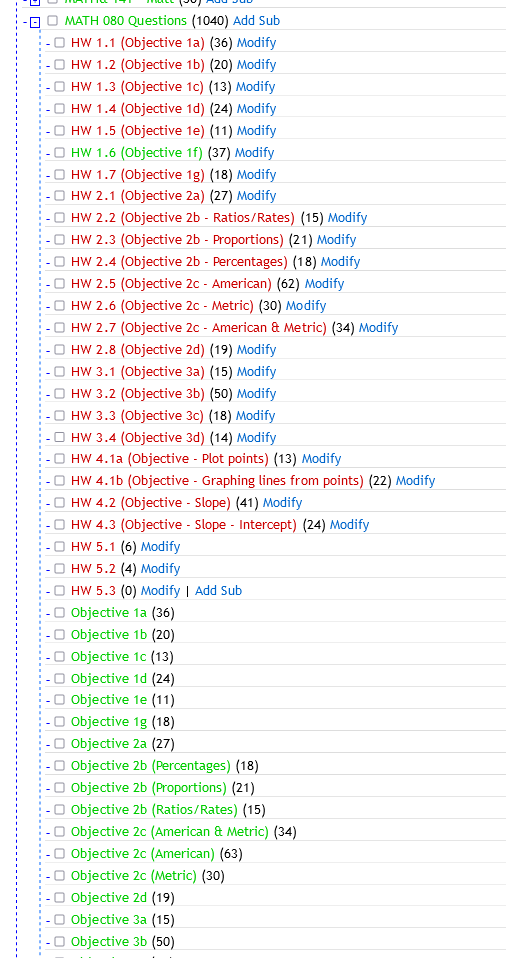 Library Structure
Now lets start writing/modifying questions.
Wrap-Up
I hope this workshop has helped your journey to OER questions on WAMAP.

Questions: email at mjenck@yvcc.edu